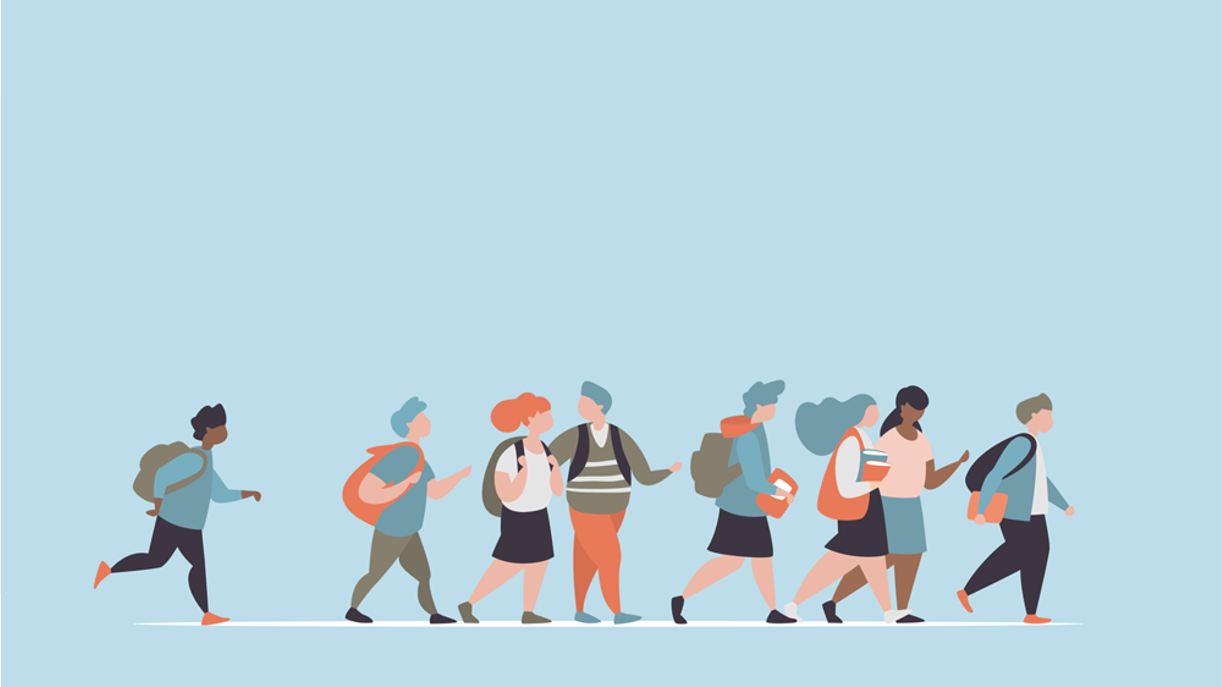 R·九年级全一册
Unit 4  I used to be afraid of the dark.
第一课时
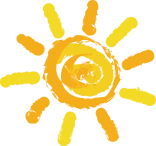 Lead in
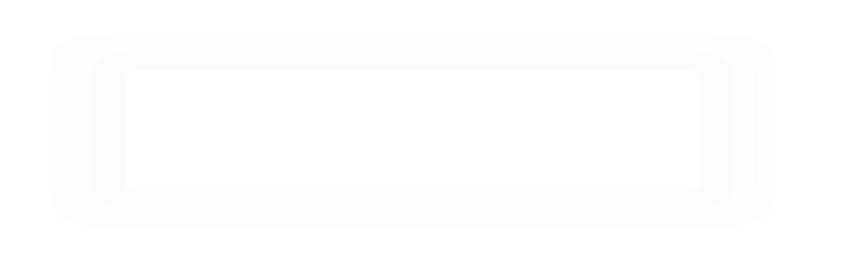 How do you describe yourself or others?
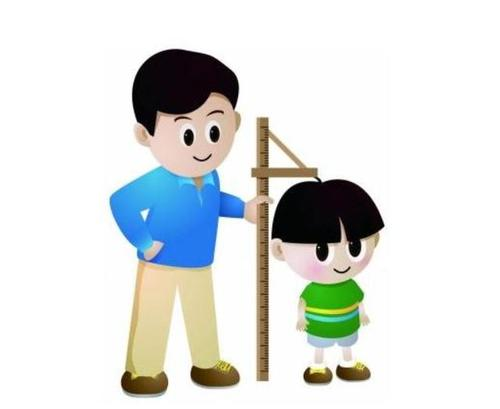 short
tall
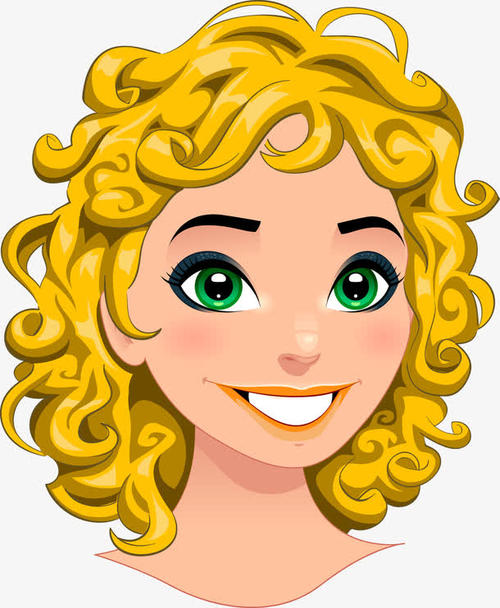 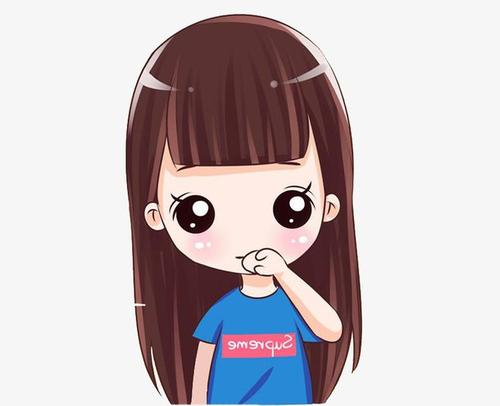 straight hair
curly hair
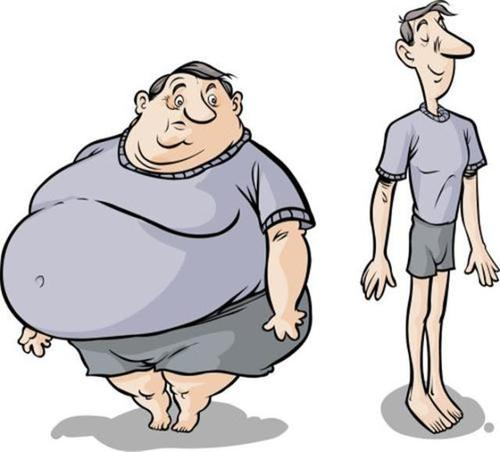 thin
fat
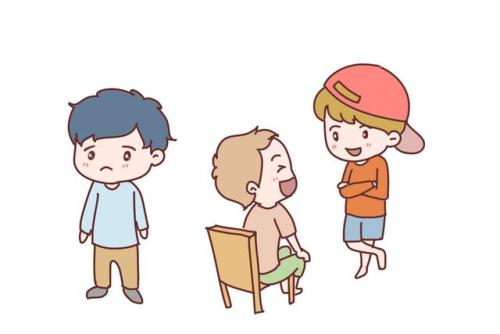 outgoing
shy
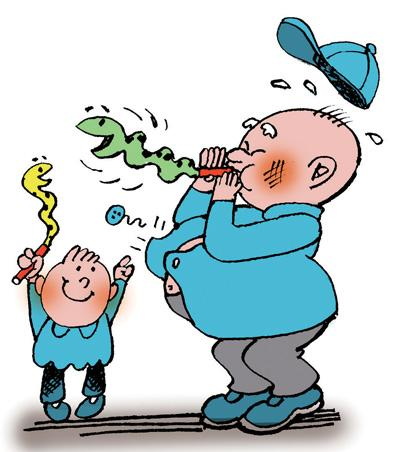 old
young
Classify
young
old
tall
short
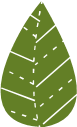 状元成才路
shy
straight hair
funny
fat
状元成才路
状元成才路
状元成才路
状元成才路
friendly
serious
outgoing
状元成才路
状元成才路
状元成才路
状元成才路
状元成才路
状元成才路
状元成才路
状元成才路
curly hair
smart
thin
a medium body
long hair
unfriendly
Appearance
Personality
Language points
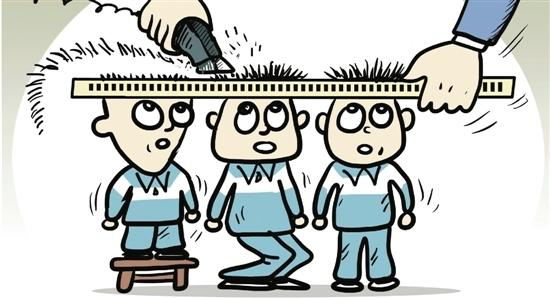 I used to have long hair.
Now I have short hair.
一、used to 过去经常、以前常常
表示__________________ 或者______________ ____________的______或者_____，并意味着
   这种动作 _______________，所以它只能用
    ____________，不能用现在时态。
   used to + 动词原形。
过去存在某种状态
过去的某种经常
状元成才路
状元成才路
状元成才路
状元成才路
状元成才路
动作
行为
性、习惯性
状元成才路
状元成才路
状元成才路
状元成才路
状元成才路
状元成才路
状元成才路
目前已经不存在
状元成才路
一般过去时
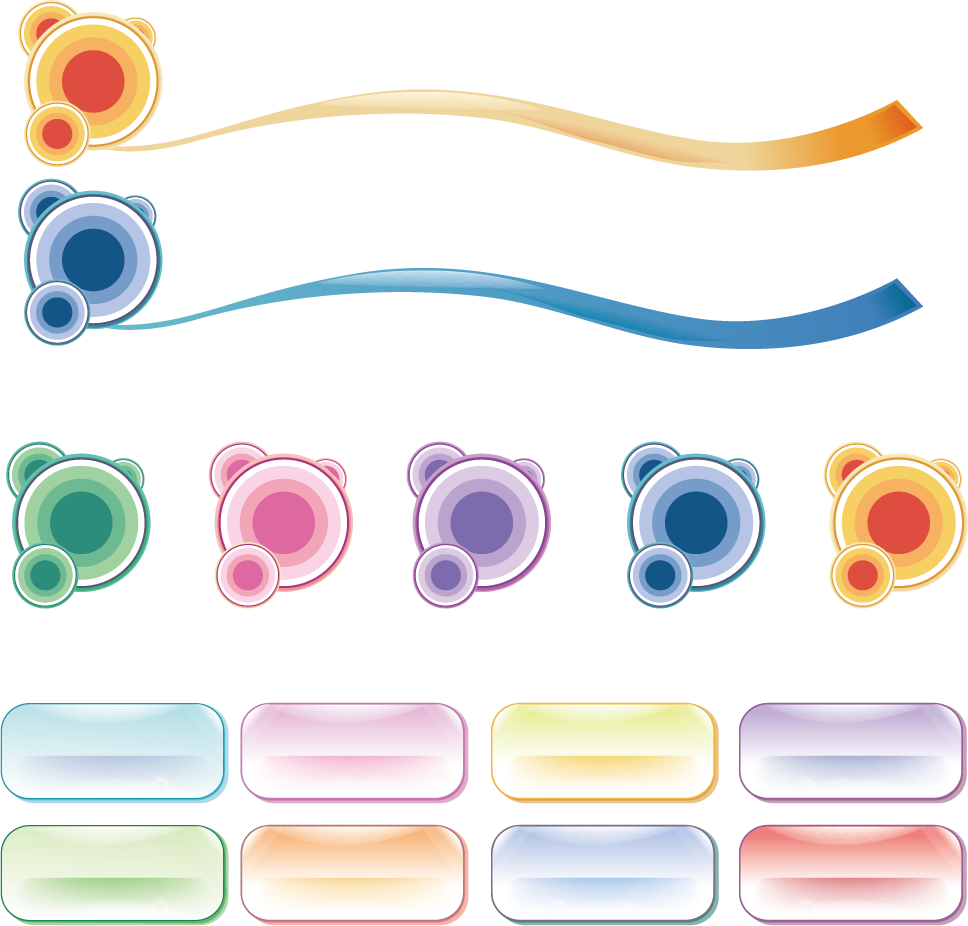 1. 肯定句式
主语＋ used to ＋动词原形...
I used to go to the cinema, but I never have time now.
sb. used to do sth.
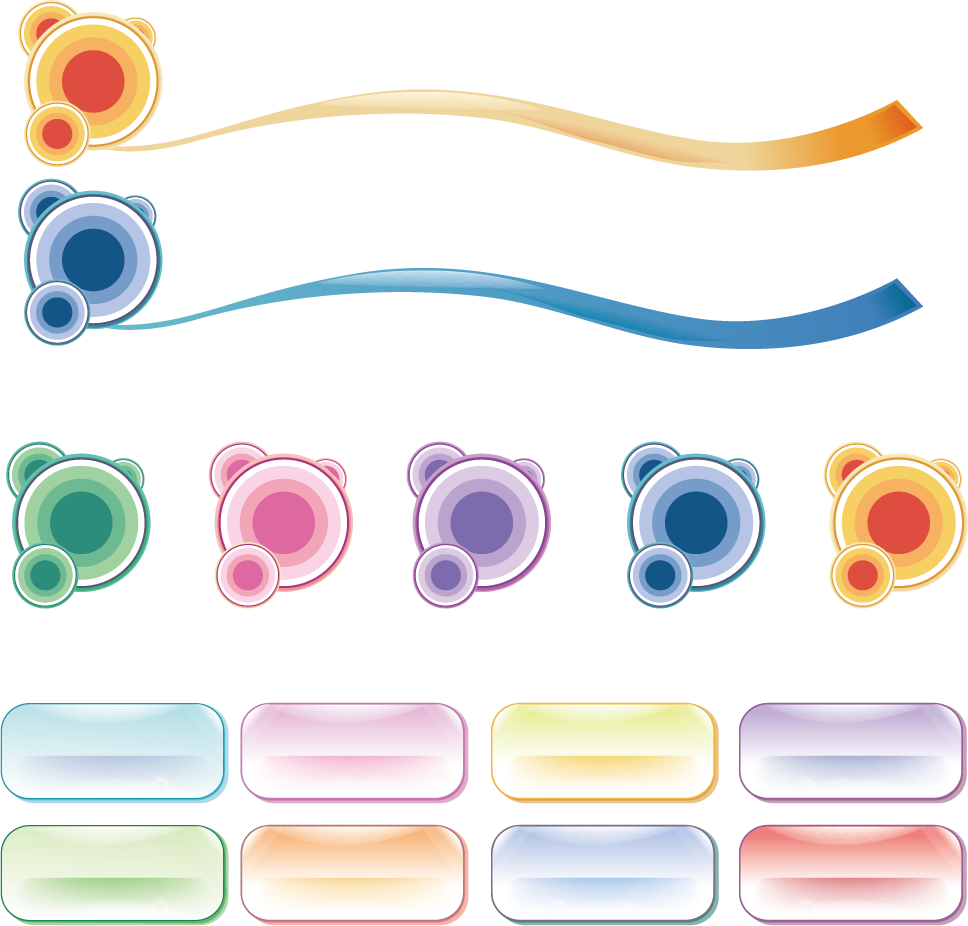 2. 否定句式
used当作实义动词
A) 主语＋did not use to ＋动词原形……
He did not use to wear glasses, but he wears now.
B) 主语＋ used not to ＋动词原形……
used not 可以缩写成 usedn’t
used当作情态动词
He used not to wear glasses.
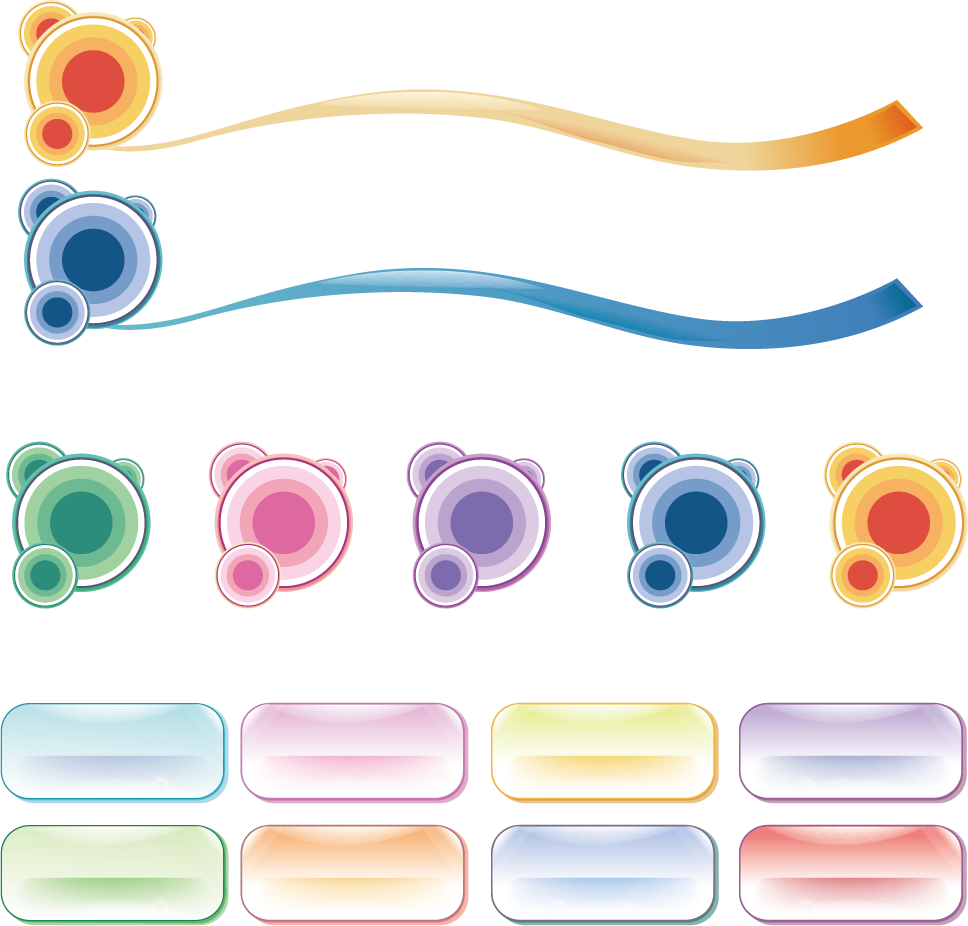 3. 疑问句式
A) Did＋主语＋use to＋动词原形...？
B) Used＋主语＋to＋动词原形...？
American Style
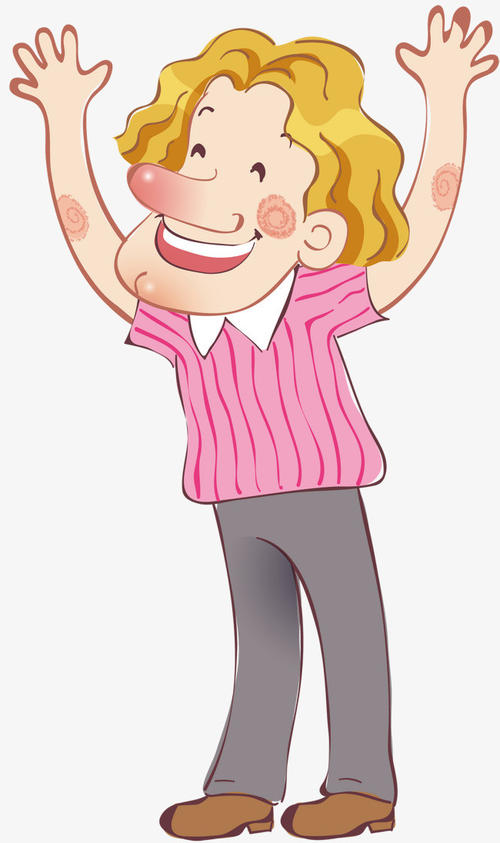 Did you use to be short?
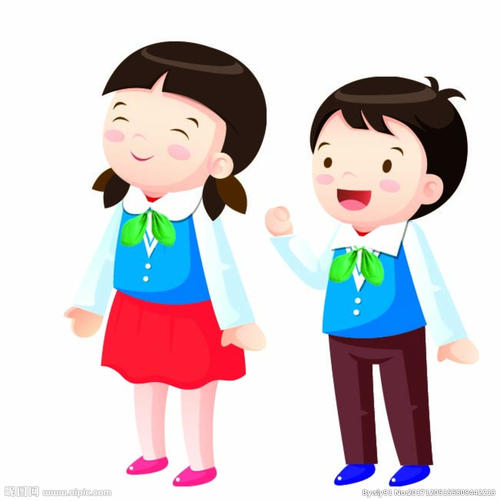 Yes, I did. I used to be short, but I'm tall now.
English Style
Used you to be short?
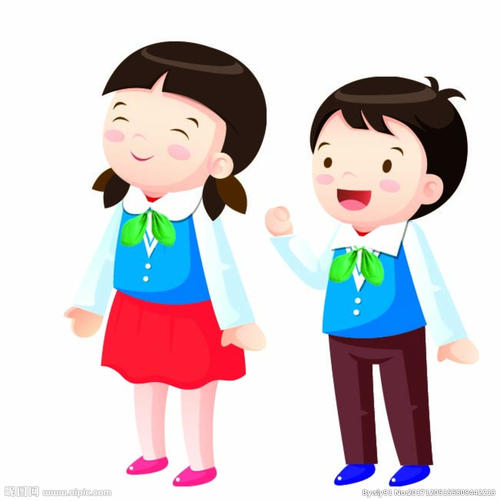 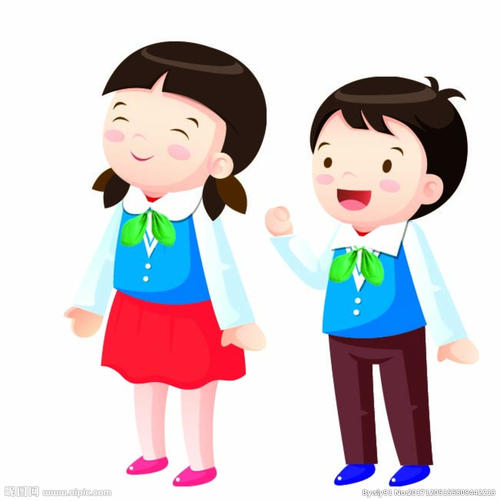 No, I usedn't. I used to be tall.
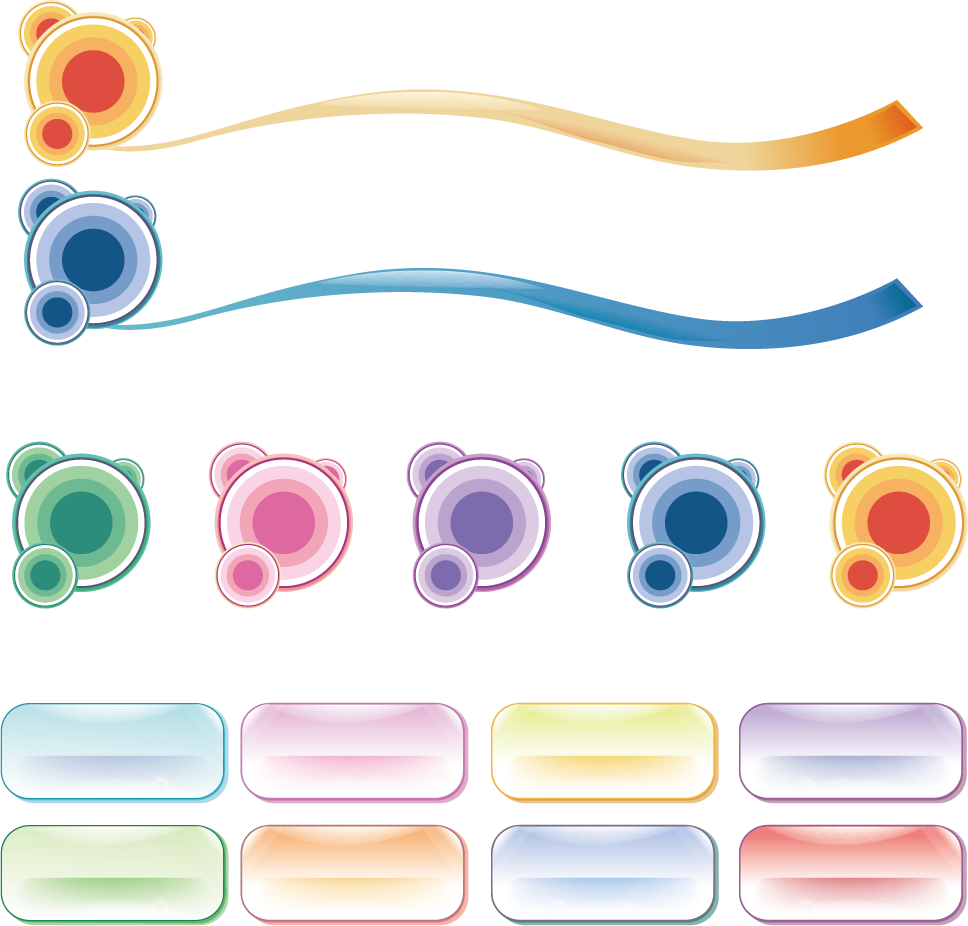 4. 反意疑问句
主语+used to do sth, didn’t +主语?/ used not+主语?
You used to be a teacher, didn’t you?/ used not you?
He used to watch a lot of TV, didn’t he?/used not he?
American Style
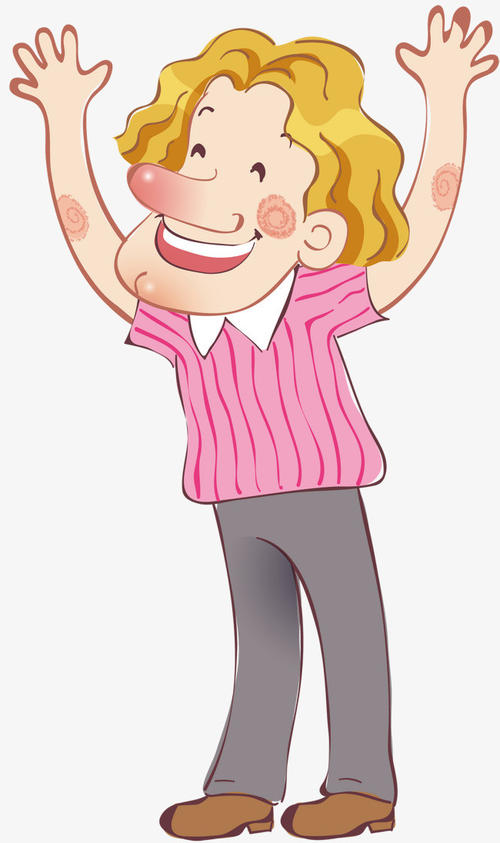 You used to be a teacher, didn't you?
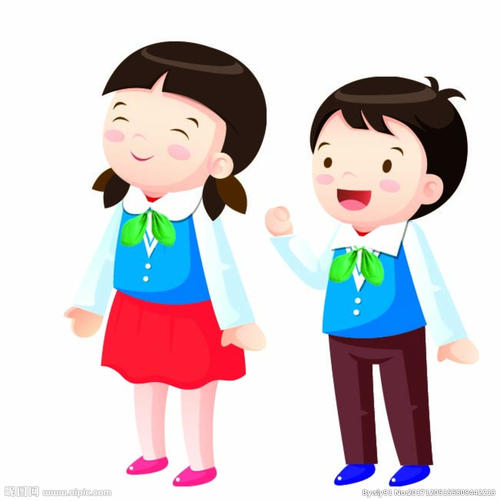 Yes, I did. I used to be an English teacher.
English Style
He used to play the piano, usedn't he?
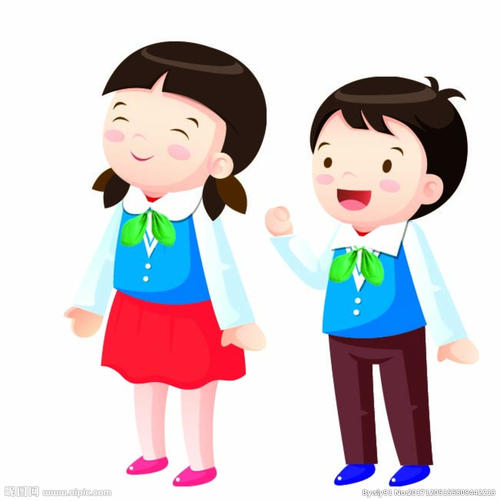 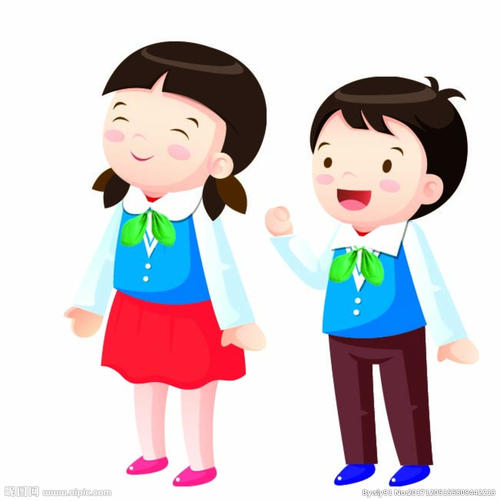 Yes, he used to. And he still plays the piano now.
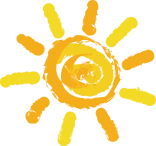 Let's talk
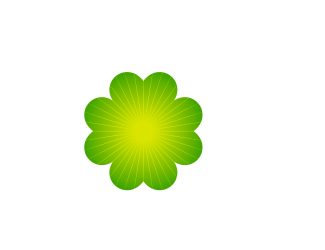 I used to _____________.
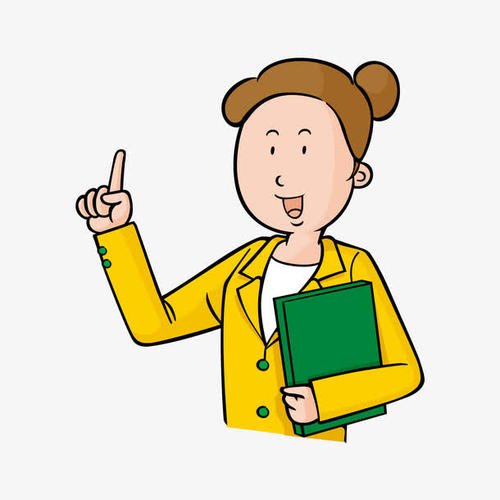 How about you? Talk about what you used to be like.
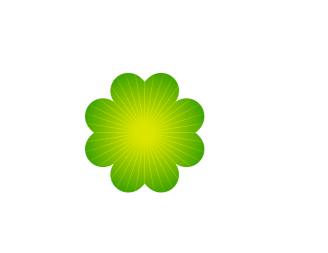 Practice
1. —_____ your father _____ take you to concerts? 
    —Yes, he did. 
    A. Did; used to           B. Did; used for
    C. Did; use for           D. Did; use to
D
2. —______ you ______ to play the guitar? 
    —Yes. But now I play the piano. 
    A. Did; used	              B. Did; use	  
    C. Are; used	              D. Were; use
B
Summary
I/ He/ She/ They used to _________, 
I/ He / She / They _________.
but now
appearance
personality
interest
outgoing
sing
dance
quiet
height
hair
build
shy...
draw...
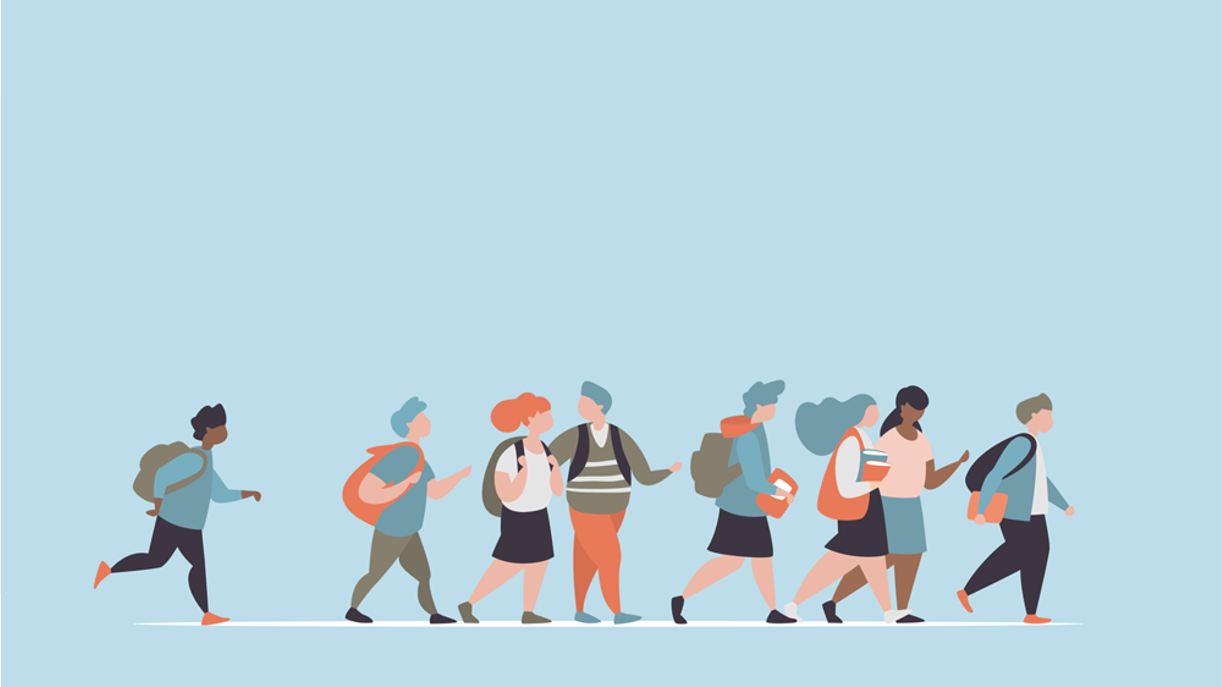 THANKS